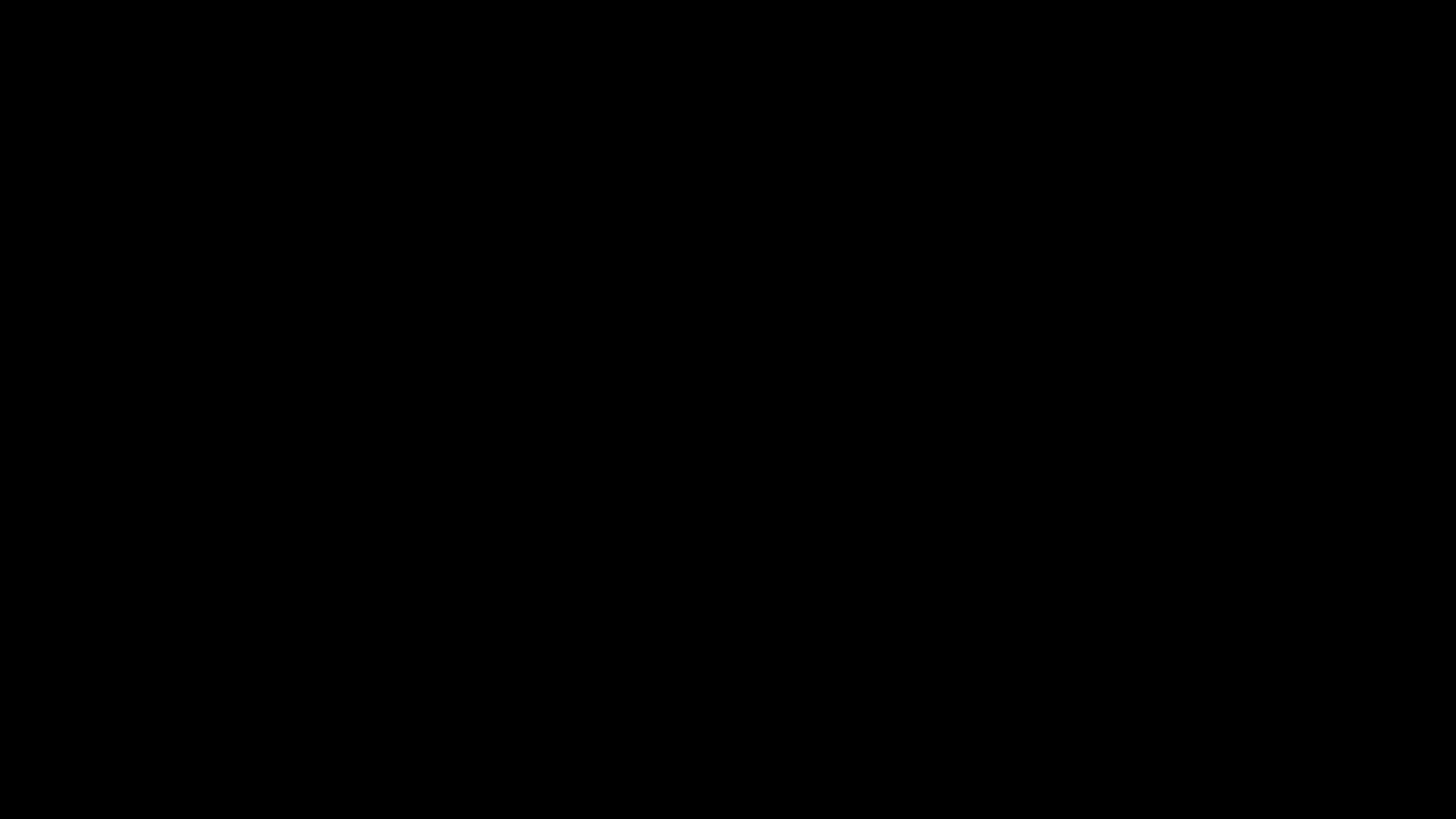 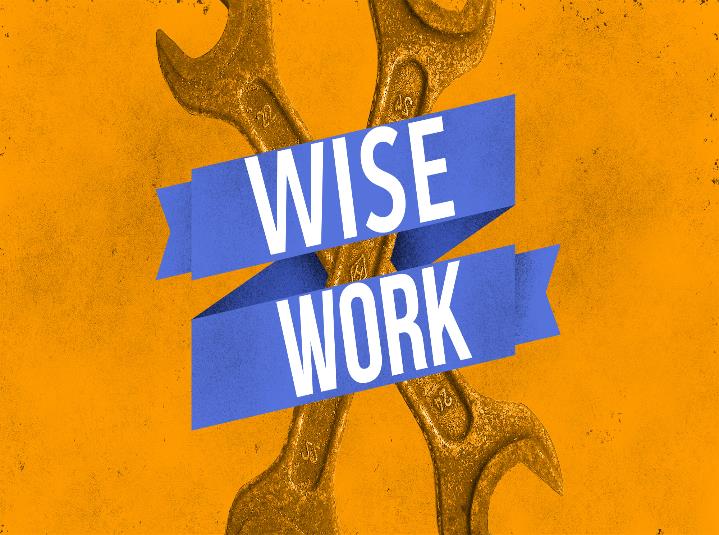 Work does not WORK as a reason for LIVING
Work is frustrating when:
It’s motivated by competition
You realize you’ll leave it all behind
Work can become an IDOL
Seeing Work From God’s Perspective:

God sees your job as partnership with Him
Seeing Work From God’s Perspective:

Through work we:
Serve people
Meet our own needs
Meet our family’s needs
Earn money to give
Show our love for God
Seeing Work From God’s Perspective:

God sees your job as an opportunity to develop character

God develops character through trials
God develops character through prosperity
Seeing Work From God’s Perspective:

God sees your job as an opportunity to find dignity and joy in accomplishment
Seeing Work From God’s Perspective:

God sees your job as an opportunity evangelize the lost
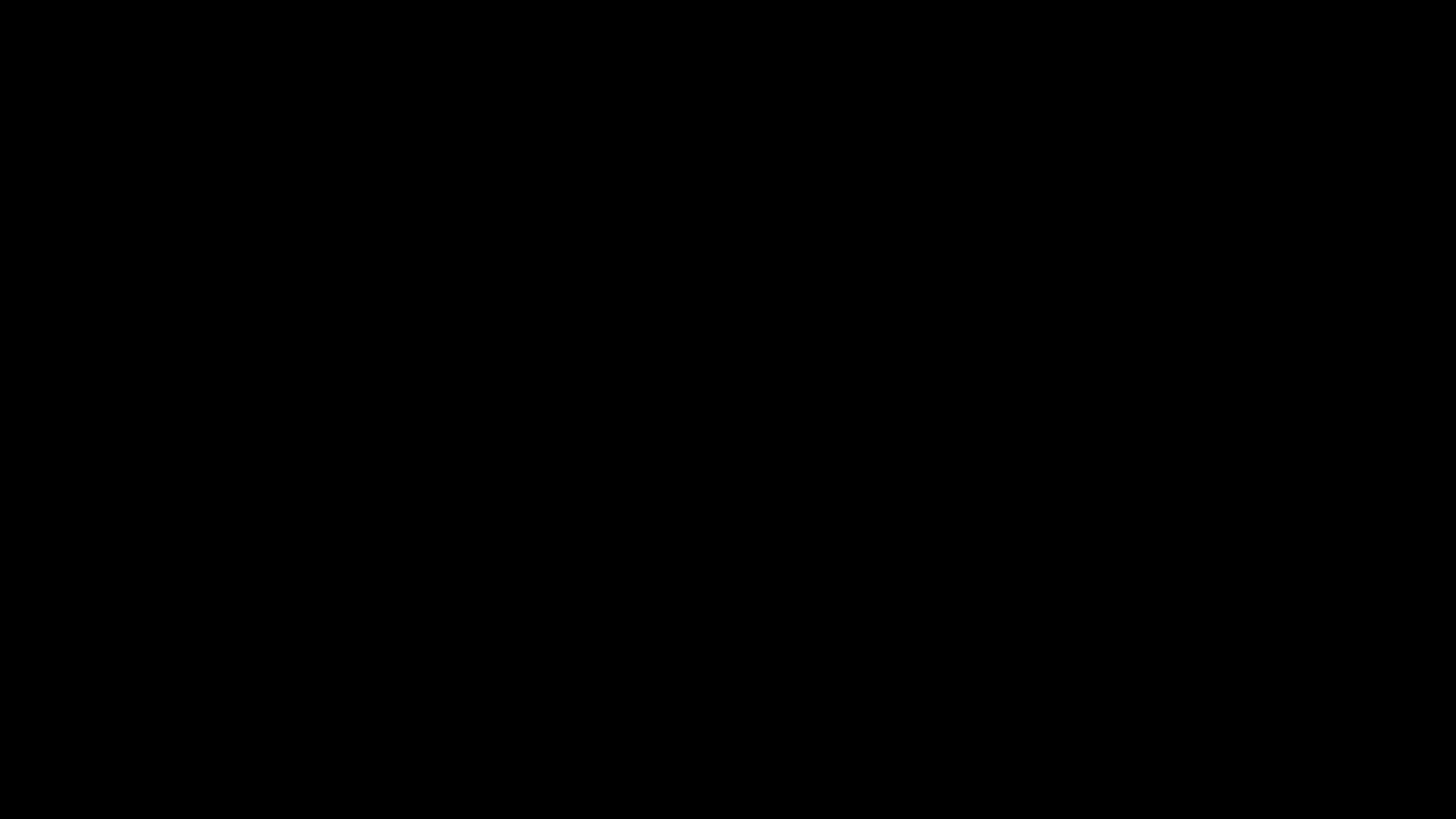